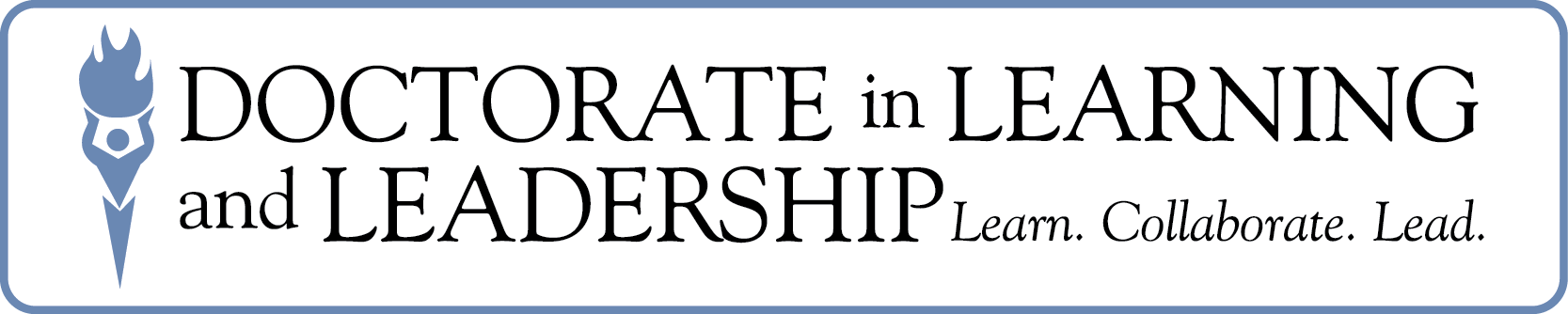 Applying the Quality Matters Rubric to Culminating Experiences and Individualized Research Courses
Elizabeth Crawford, EdDUC Foundation Associate Professor
The University of Tennessee at Chattanooga
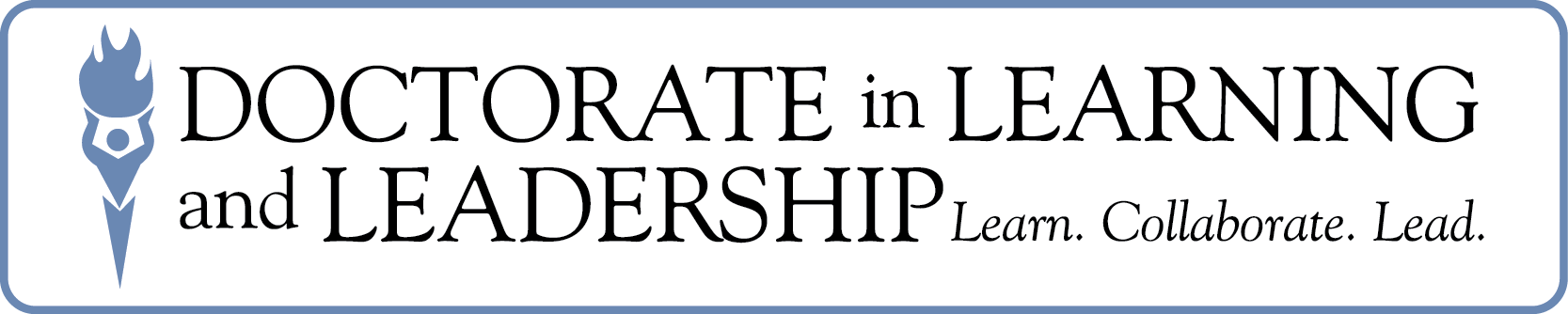 Session Objectives
Identify opportunities for application of QM guidelines to graduate culminating projects/courses
Share challenges related to course development of non-traditional course delivery options
Plan potential next steps for implementation and application at their own institutions
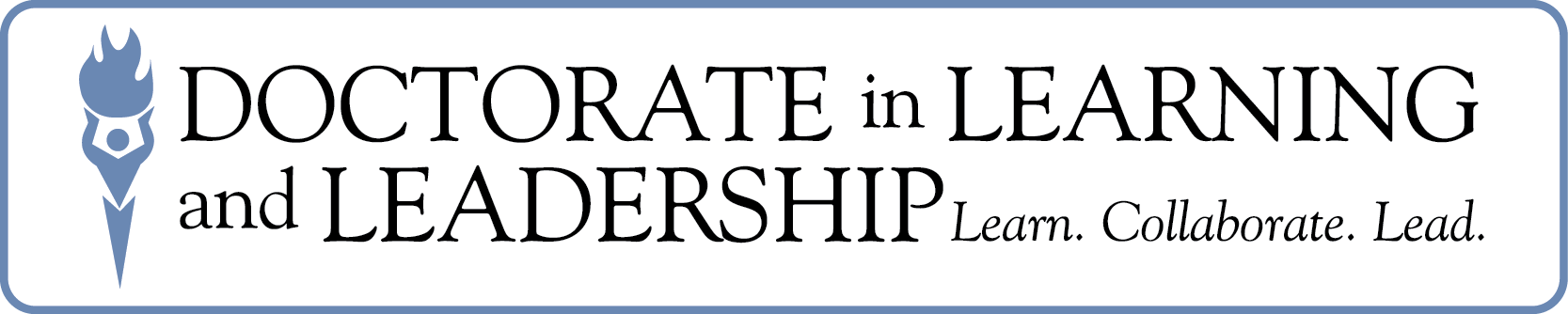 Session Learning Outcomes
Recognize the importance of framework design for consistent assessment and progression in graduate culminating projects
Determine applicability of organized frameworks for assessment of graduate program culminating projects at your own institutions
Begin specific plans for implementation of similar frameworks
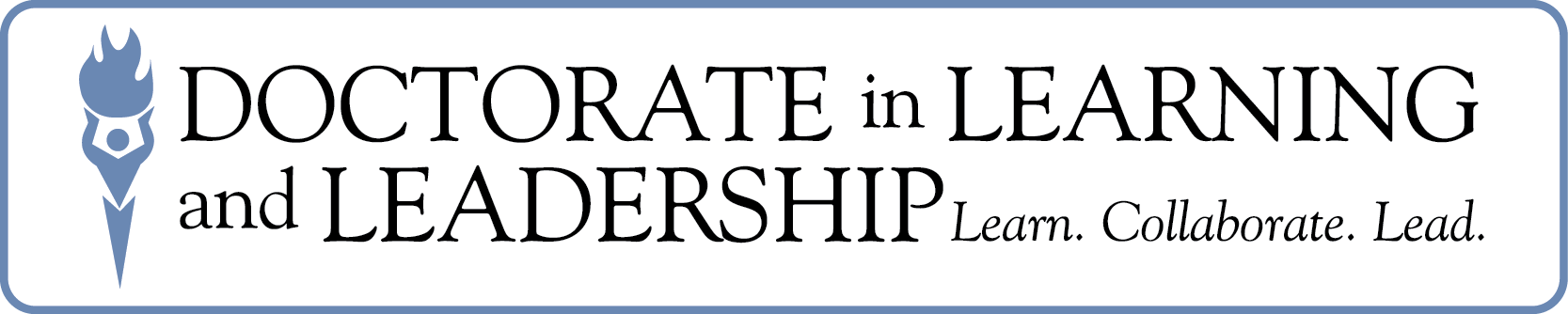 Culminating Projects:Dissertations, Theses, Capstones, etc.
Broad journey of research and inquiry
Often unstructured and loosely managed
High rates of attrition

Please share what types of Culminating Projects you use at your universities
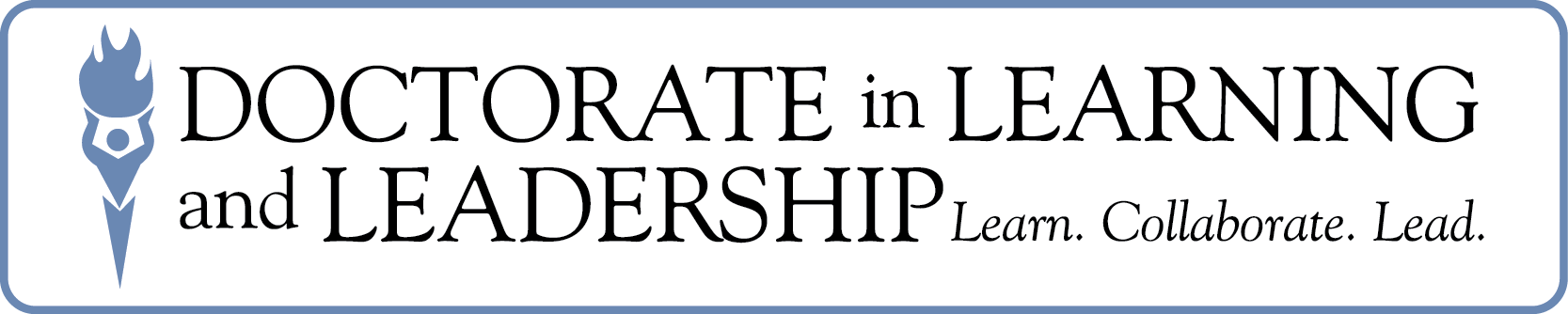 Attrition and Graduate Projects
Shift from Student to Scholar (loss of cohort / colleagues)
Lacking or contradictory feedback from faculty and committee members
Self-discipline, self-doubt, and isolation

Other reasons?
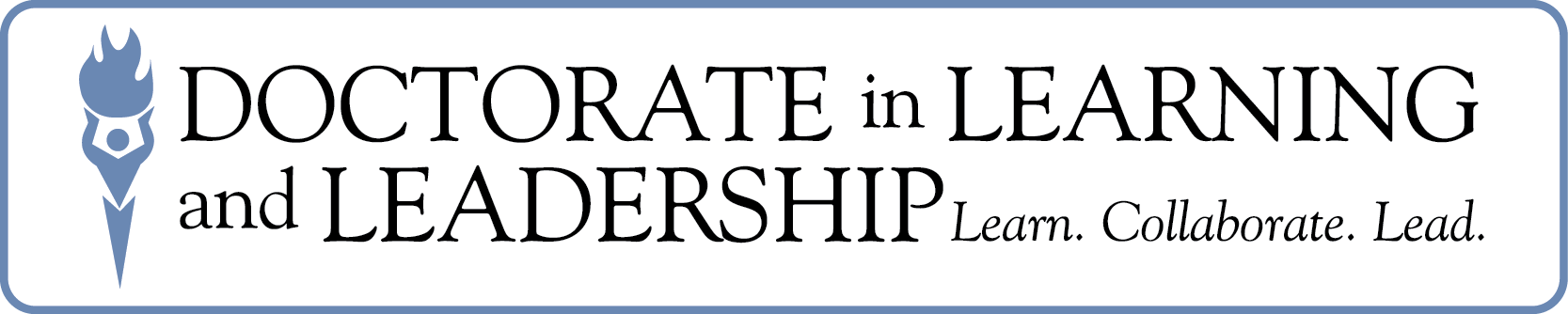 Work embedded and applied programs – Higher risk?
Working professionals
Usually cohort-based
Back to work after coursework completed

(Pena, et al, 2010)
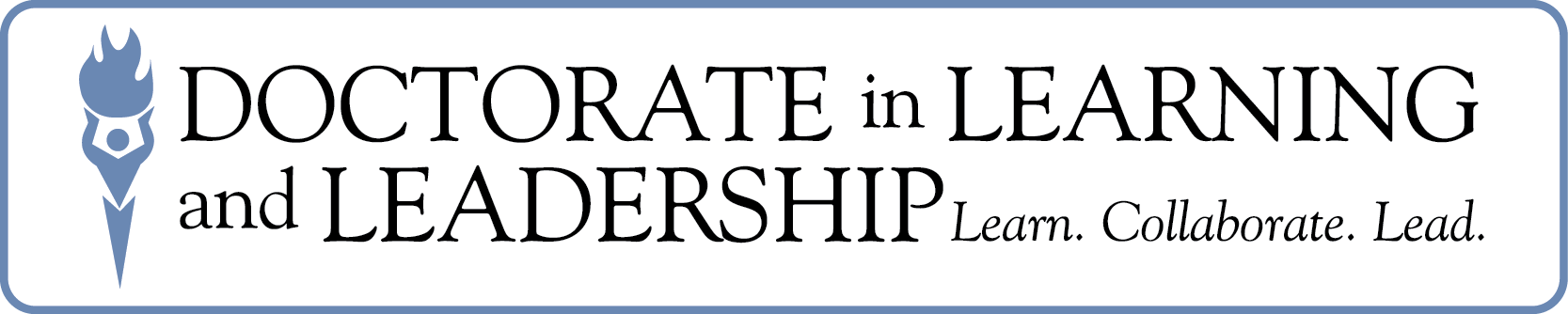 Support for Completion
Timelines and flow charts
Dialogue for collaborate interchange and partnerships
Constant and consistent faculty feedback

(DiPierro, 2007)
(Ali, et al, 2007)
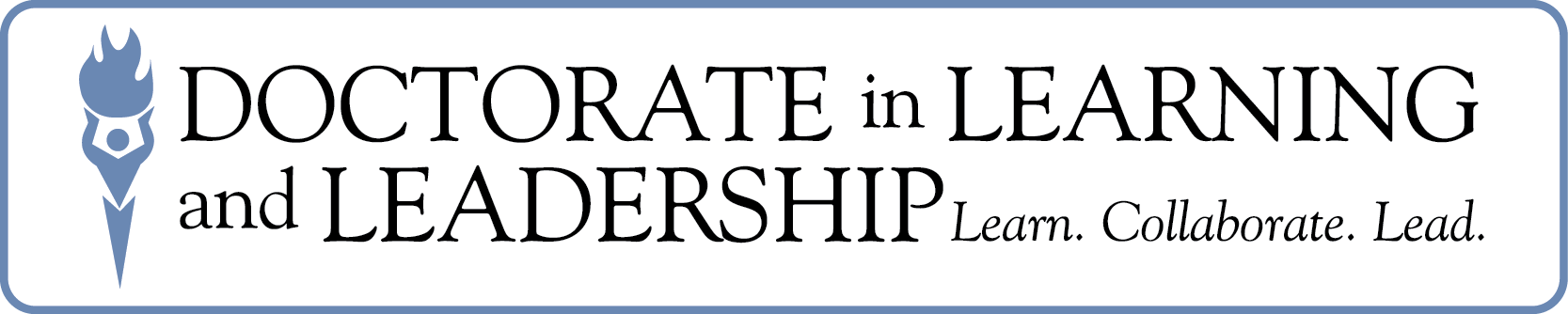 Successful Completion through the lens of Sociocultural Theory
Individual zones of current and potential development
Capacity of more knowledgeable others (faculty, peers, etc.)
Scaffolded guidance in response to learning needs

(Liechty, et al, 2009)
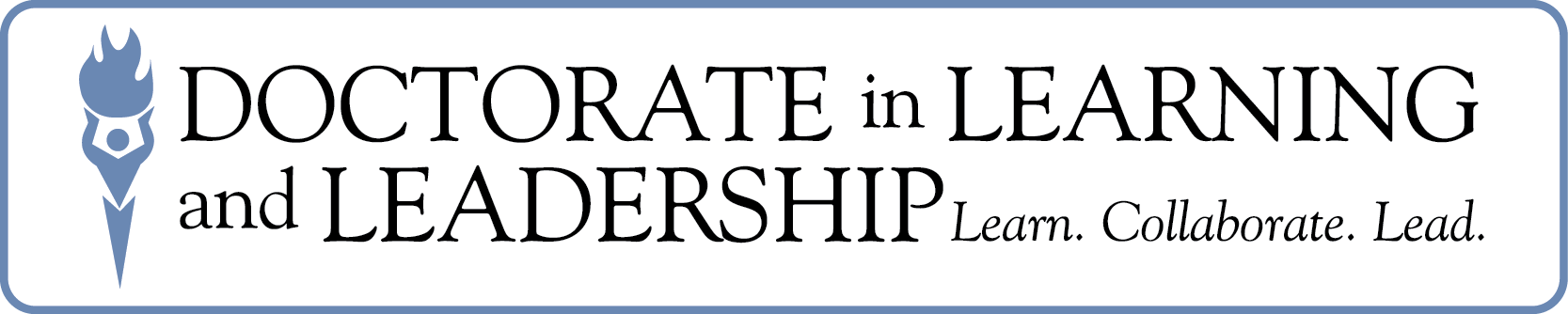 Challenges: Creating an Organizing Structure and Assessment of Outcomes
Consistent method of organizing and documenting project process and progress
Documentation of communication and feedback between student (candidate) and faculty / committee members
Often not a semester-driven process

Other challenges?
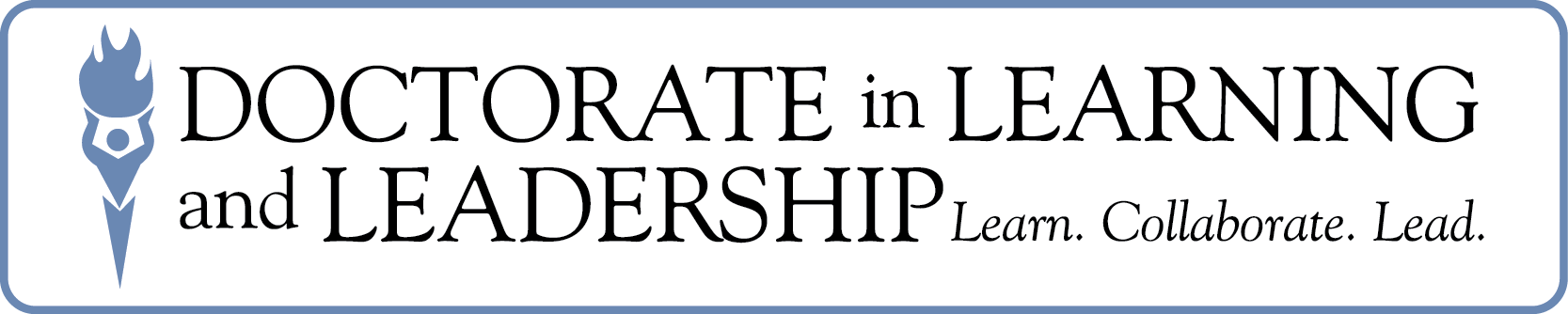 LMS Course Spaces for Culminating Events
DNP – Translational project 
Learning and Leadership Doctoral Program – Dissertation Course Space
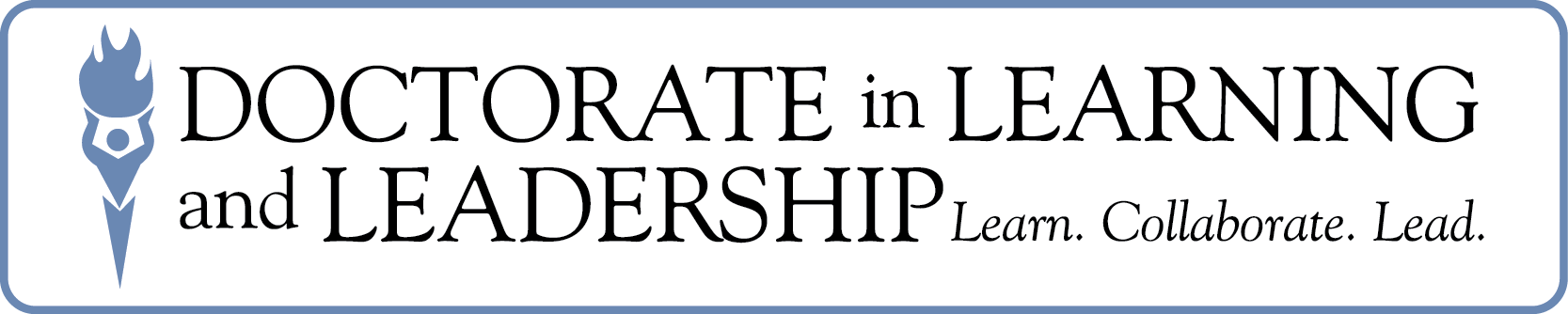 DNP Translational Project
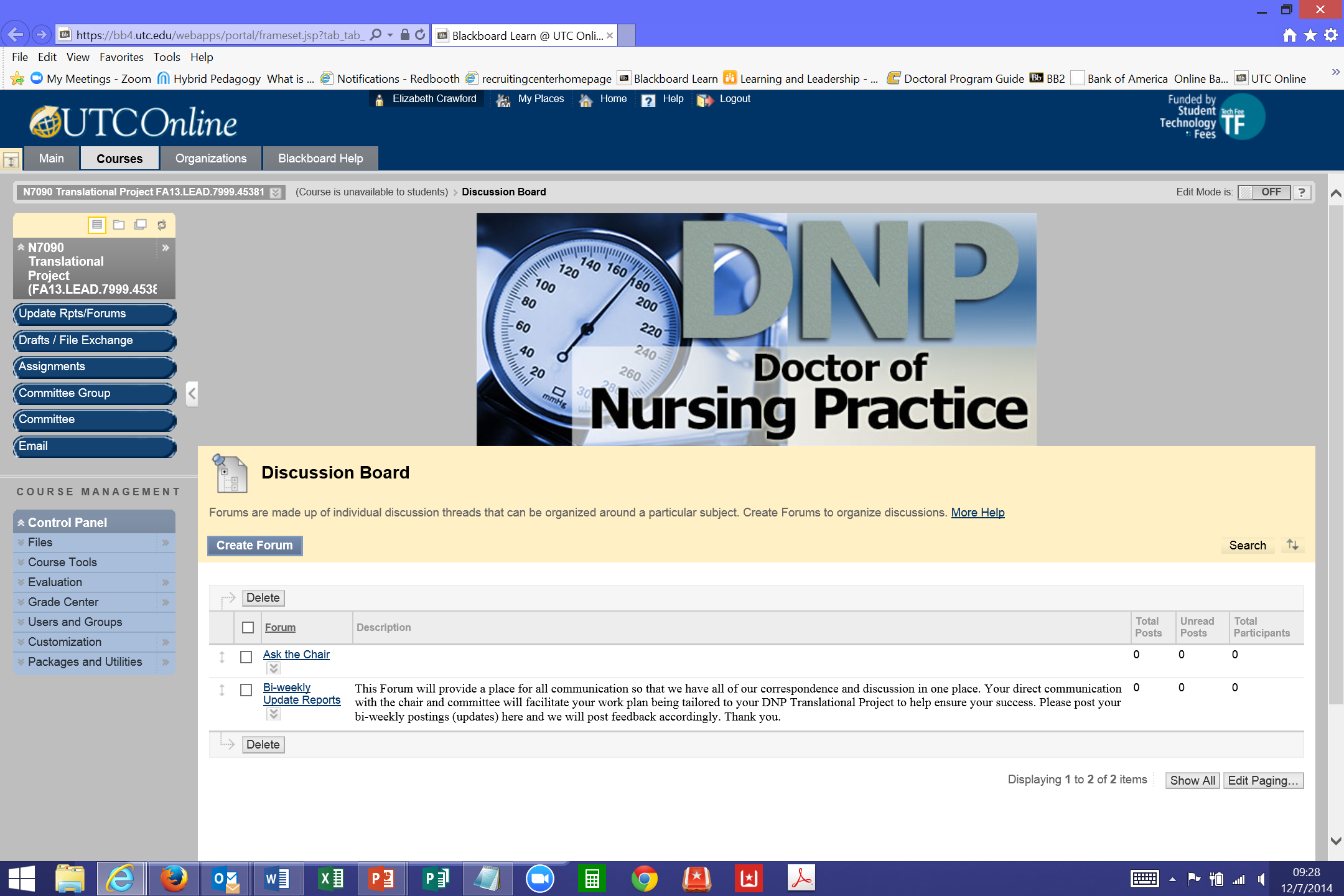 DNP TP – semester view
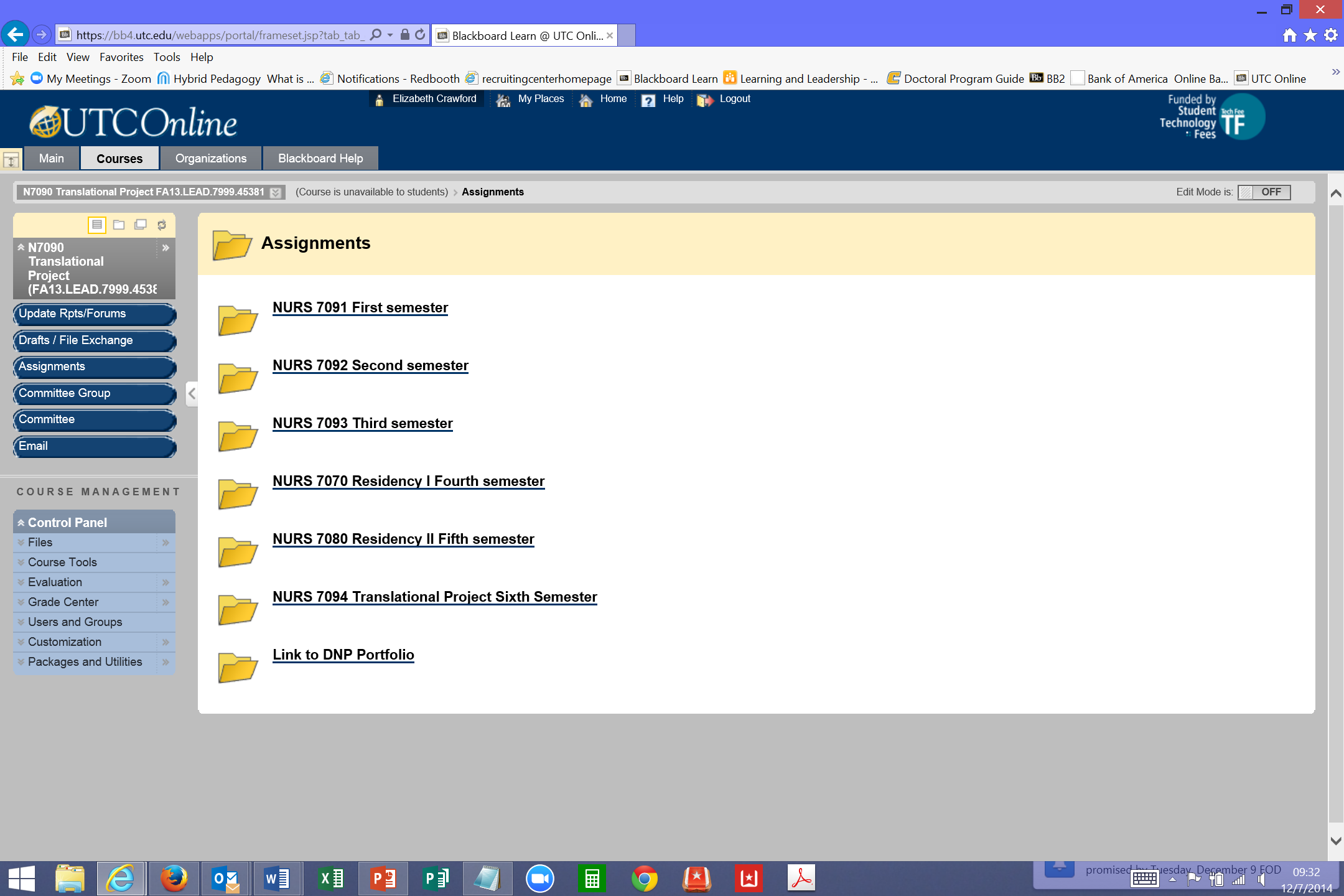 Dissertation Course Space
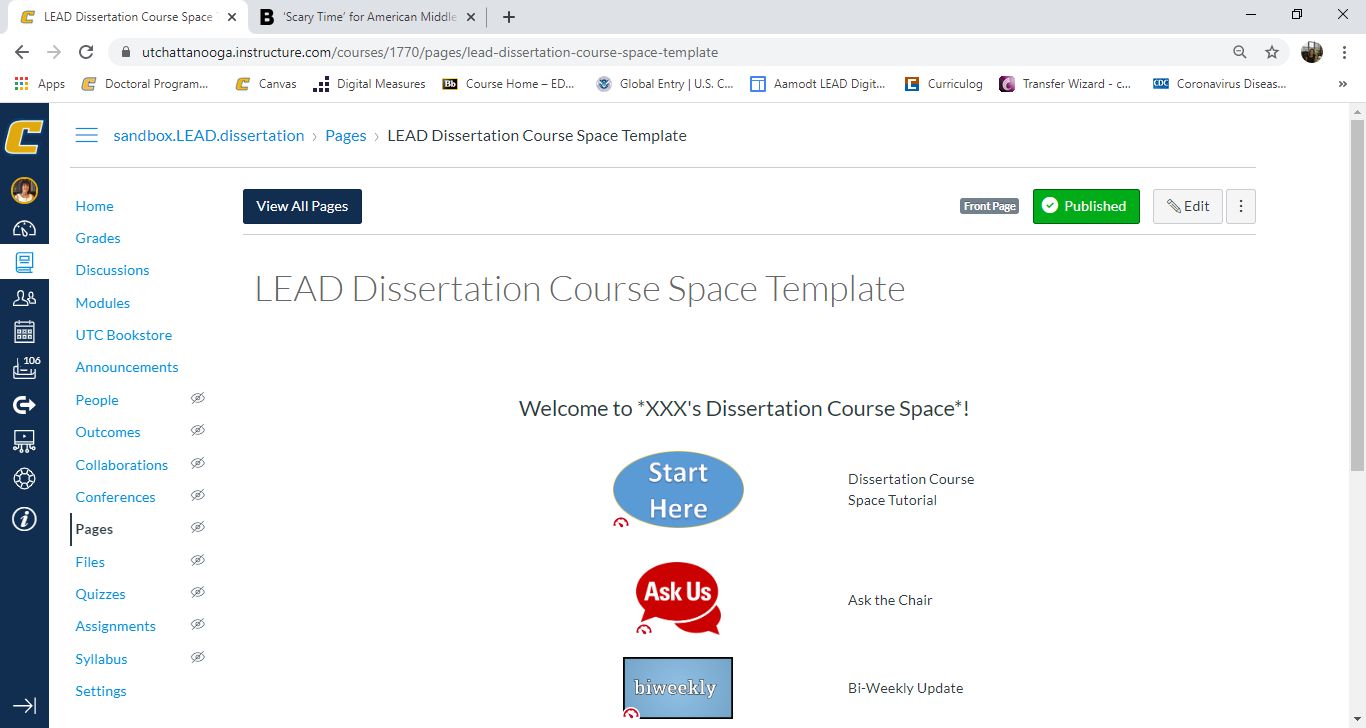 Dissertation Course Spaces Components
Discussions
Chair and Candidate
Chair and Committee
Full Committee and Candidate
Draft Submission options
Committee List
Timelines / Progress
Email
Resources
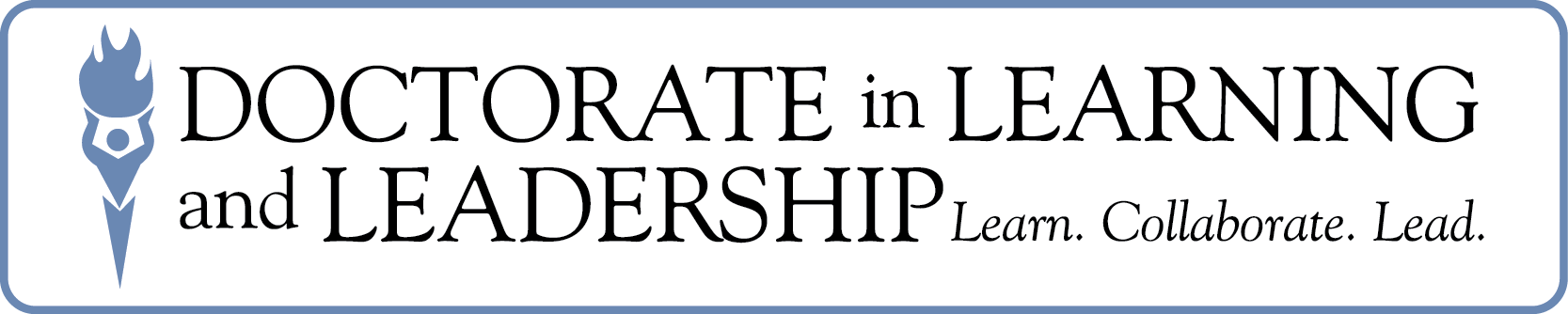 Challenges to QM process
Lack of specific rubrics for Dissertation/Research process
Not bound by traditional semester
Only one student per course space

Other challenges?
Dissertation Semester Rubric
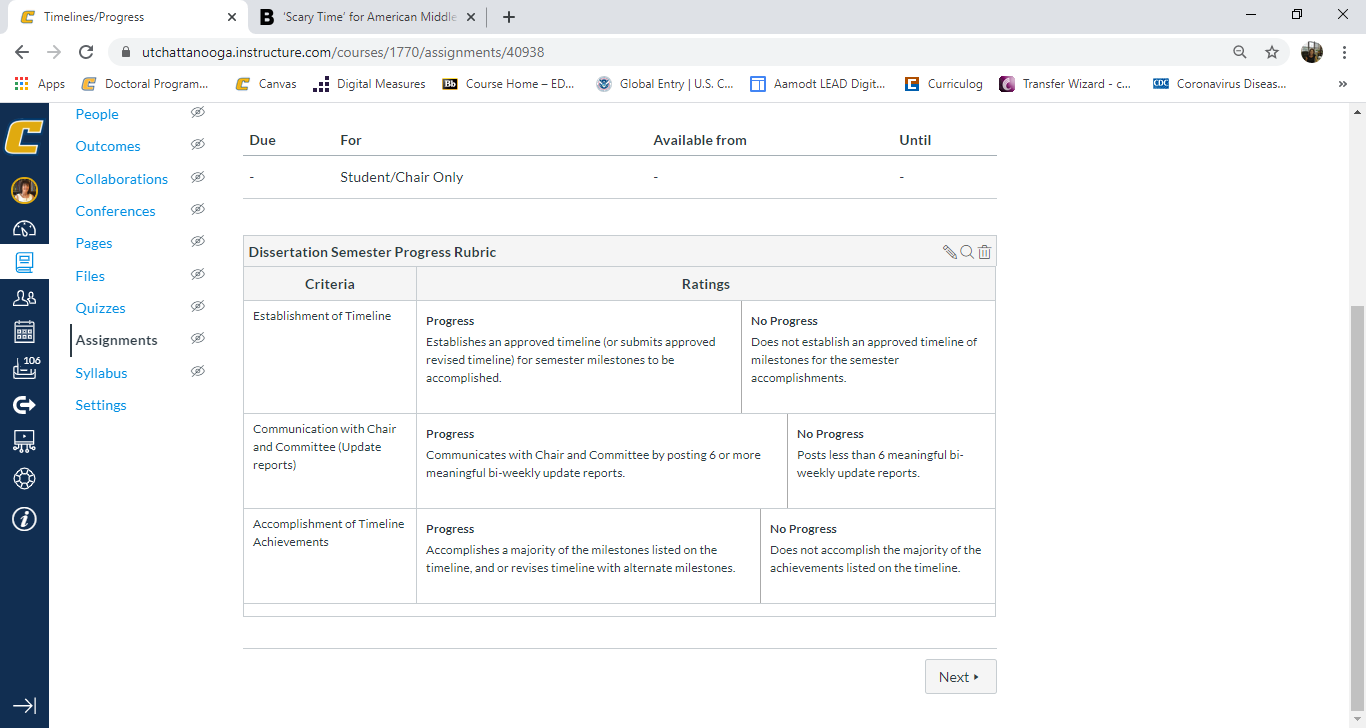 QM Standards “Not Met”?
Most QM specific standards have been met in course spaces. Three specific standards are challenging and response described below. 
Specific Standards- 1.9, 5.4 related to learner interactivity. Only one student in course space... 
1.8 The self-introduction by the instructor is professional and is available online.

1.9 Learners are asked to introduce themselves to the class
Due to the nature of the course, the learners already known to Chair and Committee members.
5.4 The requirements for learner interaction are clearly stated.
Candidate will not have interaction with other learners, requirements for interaction with Chair and Committee members clearly defined in course outcomes and activities.
First steps for planning and implementation
Identify appropriate program(s)
Multi-semester culminating project
Committee / collaborative 
Script the needs / purpose of the project
Build a sandbox / framework space
Request course spaces from LMS group (not semester bound)
Course copy or export into spaces
QM review
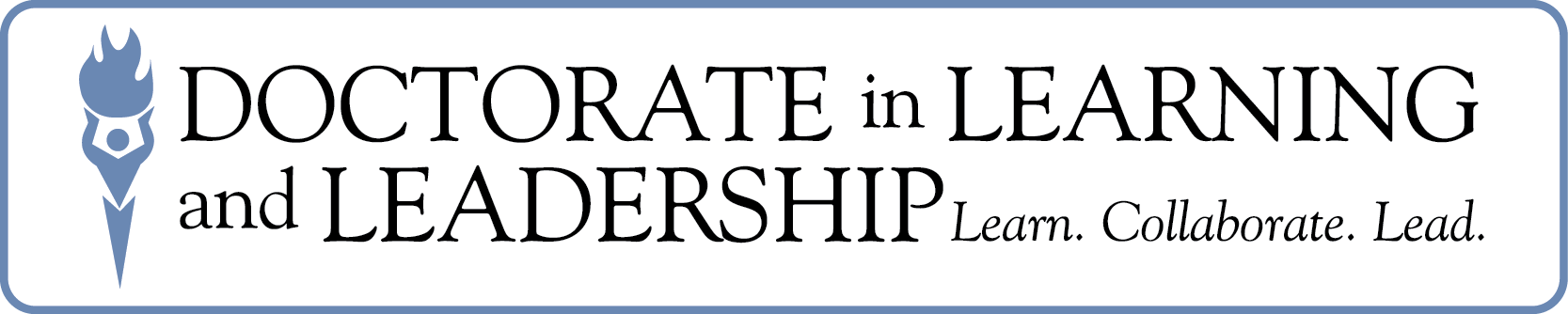 Questions??
References
Ali, A., Kohun, F., & Levy, Y. (2007). Dealing with social isolation to minimize doctoral attrition- a four stage framework. International Journal of Doctoral Studies, 2(1), 33-49. 
Di Pierro, M. (2007). Excellence in doctoral education: Defining best practices. College Student Journal, 41(2), 368-375.
Liechty, J. M., Liao, M., & Schull, C. P. (2009). Facilitating dissertation completion and success among doctoral students in social work. Journal of Social Work Education, 45(3), 481-497. 
Peña, E. V., Jimenez y West, I., Gokalp, G., Fischer, L., & Gupton, J. (2010). Exploring Effective Support Practices For Doctoral Students' Degree Completion. College Student Journal, 45(2).